:  Повышение познавательной активности младших дошкольников через игры «Дары Фридриха Фрёбеля»
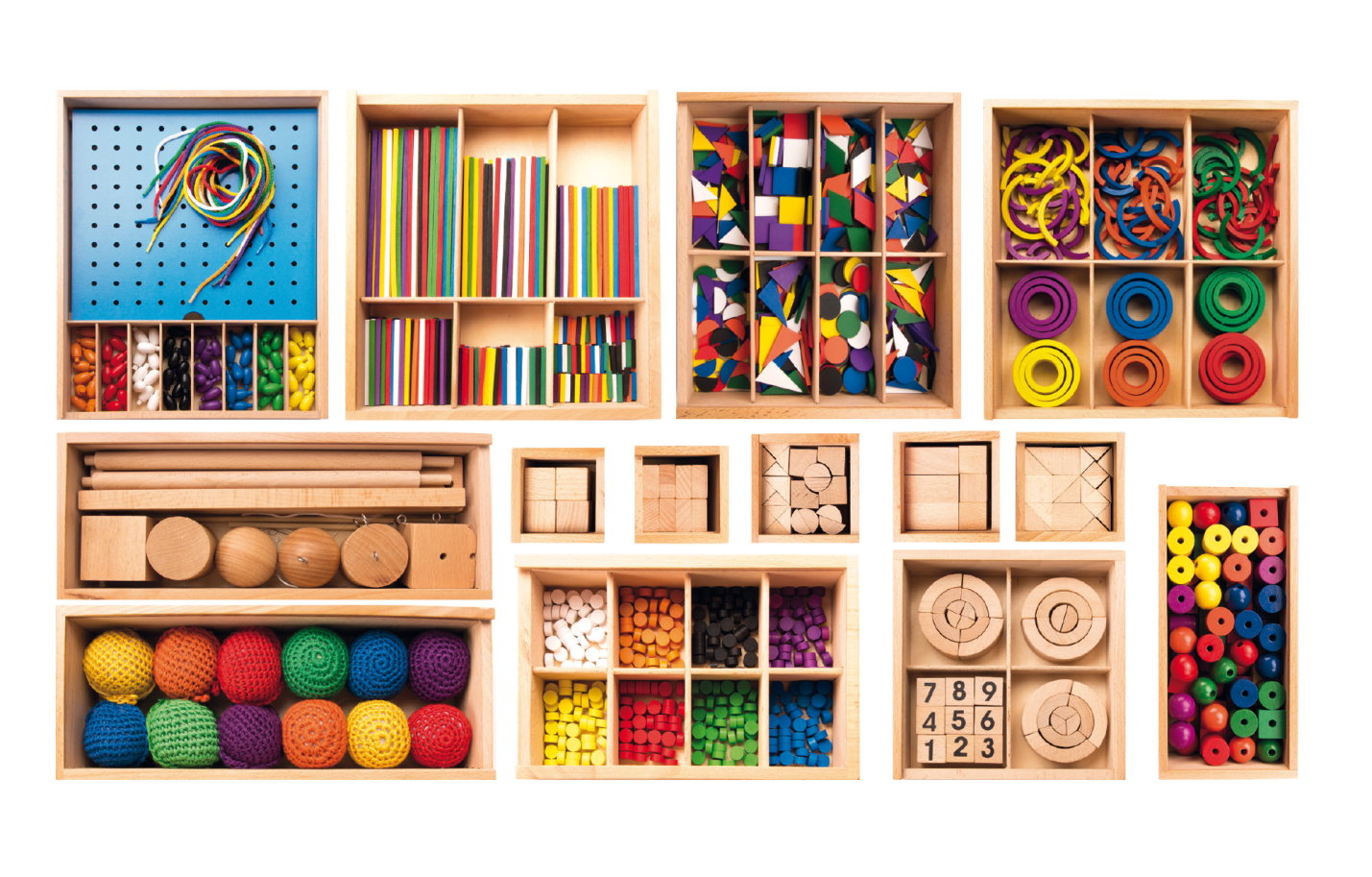 Подготовила педагог-психолог:  
Ирина Викторовна Михайлова
МБДОУ ЦРР –детский сад №8 «Буратино»
«Воспитание – дело трудное,и улучшение его условий – одна из священных  обязанностей каждого человека, ибо нет ничего более важного, как образование самого себя и своих ближних»                                                   Сократ
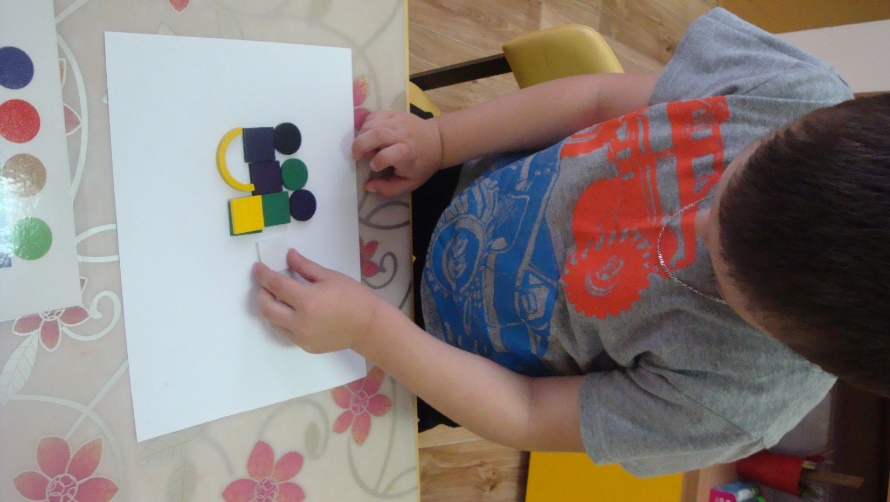 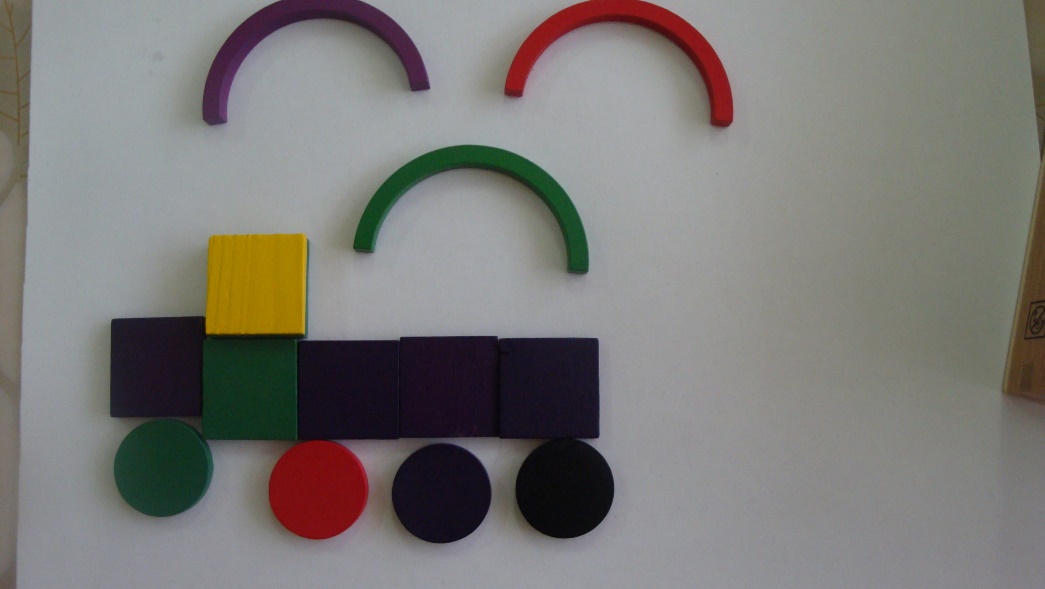 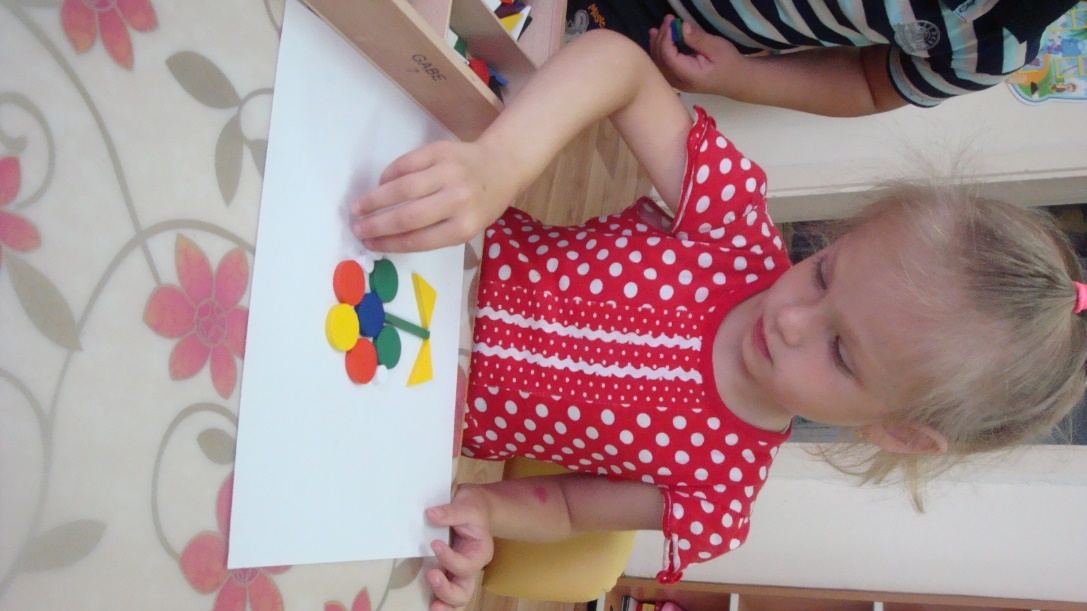 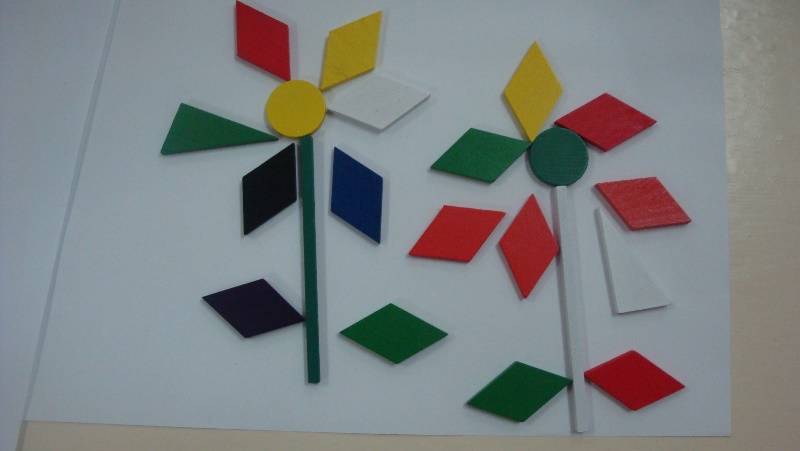 Цель воспитания состоит не в том, чтобы с ранних лет готовить детей к определенному месту в обществе или обучать их профессии, а в том, чтобы дать возможность каждому ребенку стать развитой личностью.                                          Фридрих Фрёбель
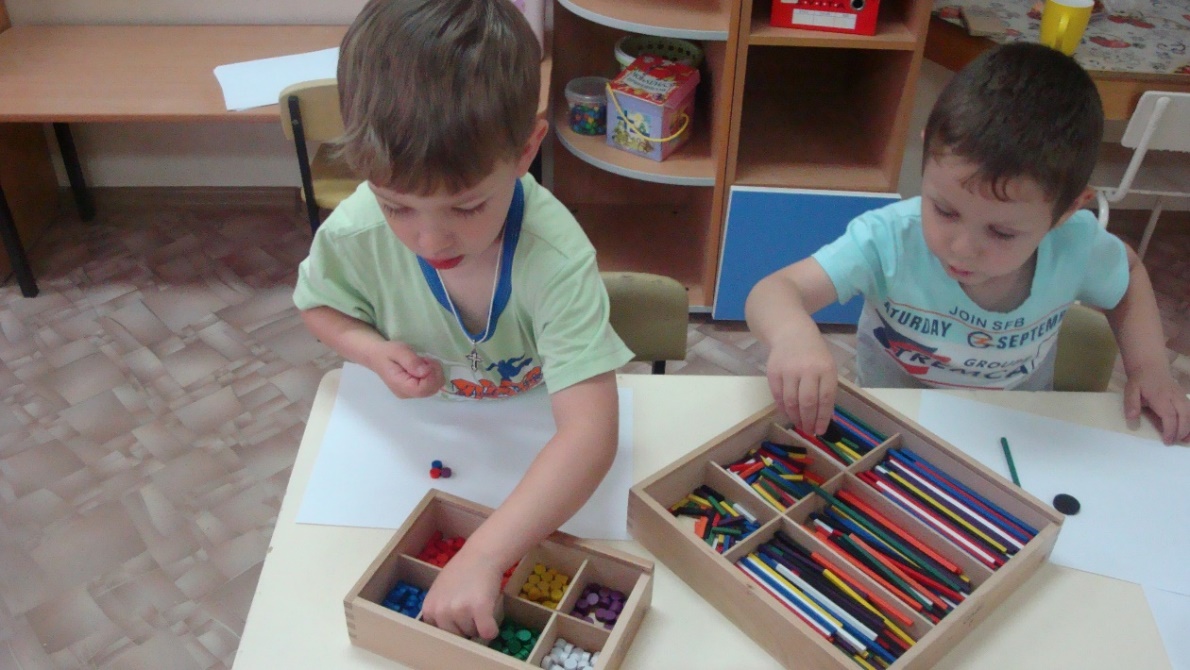 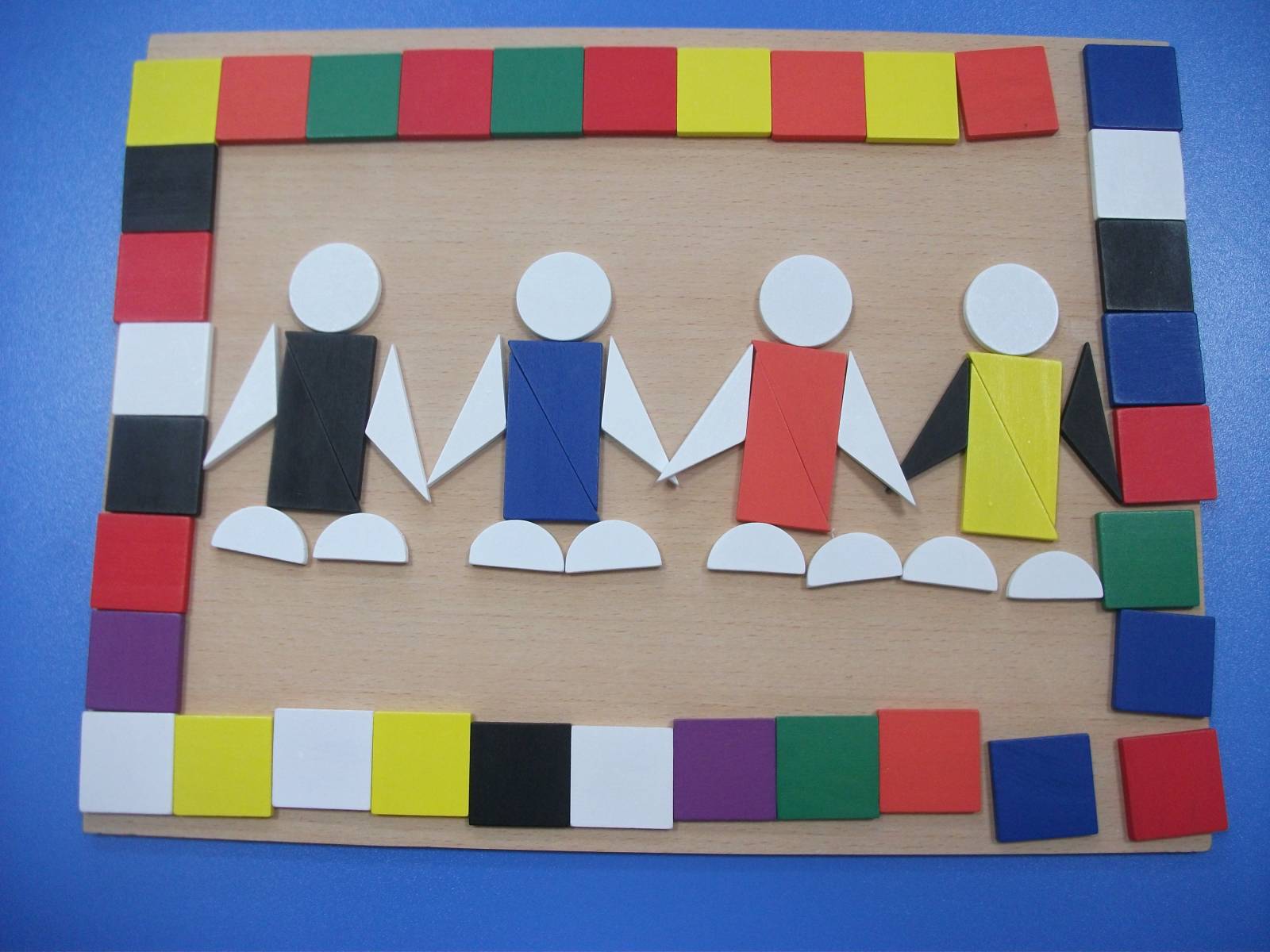 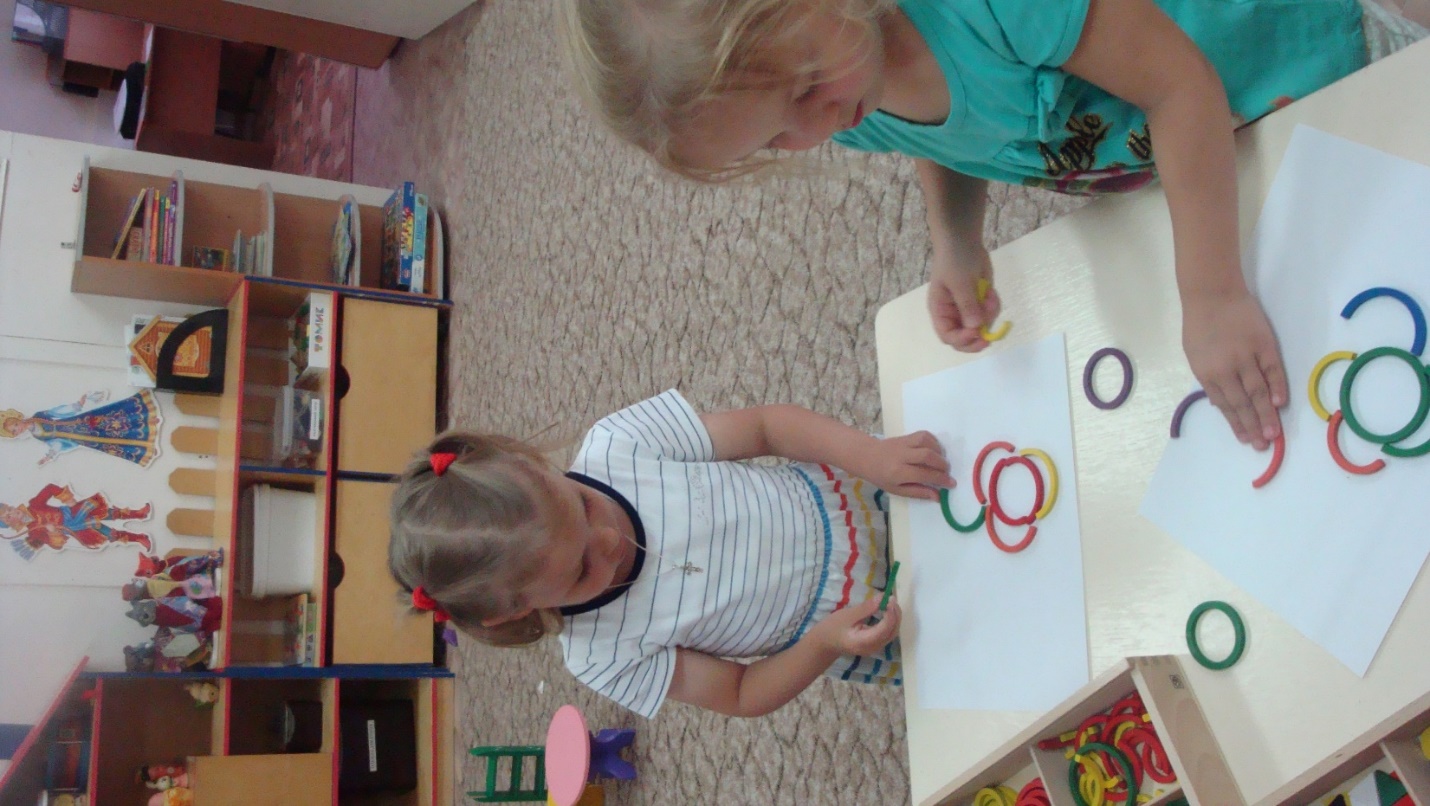 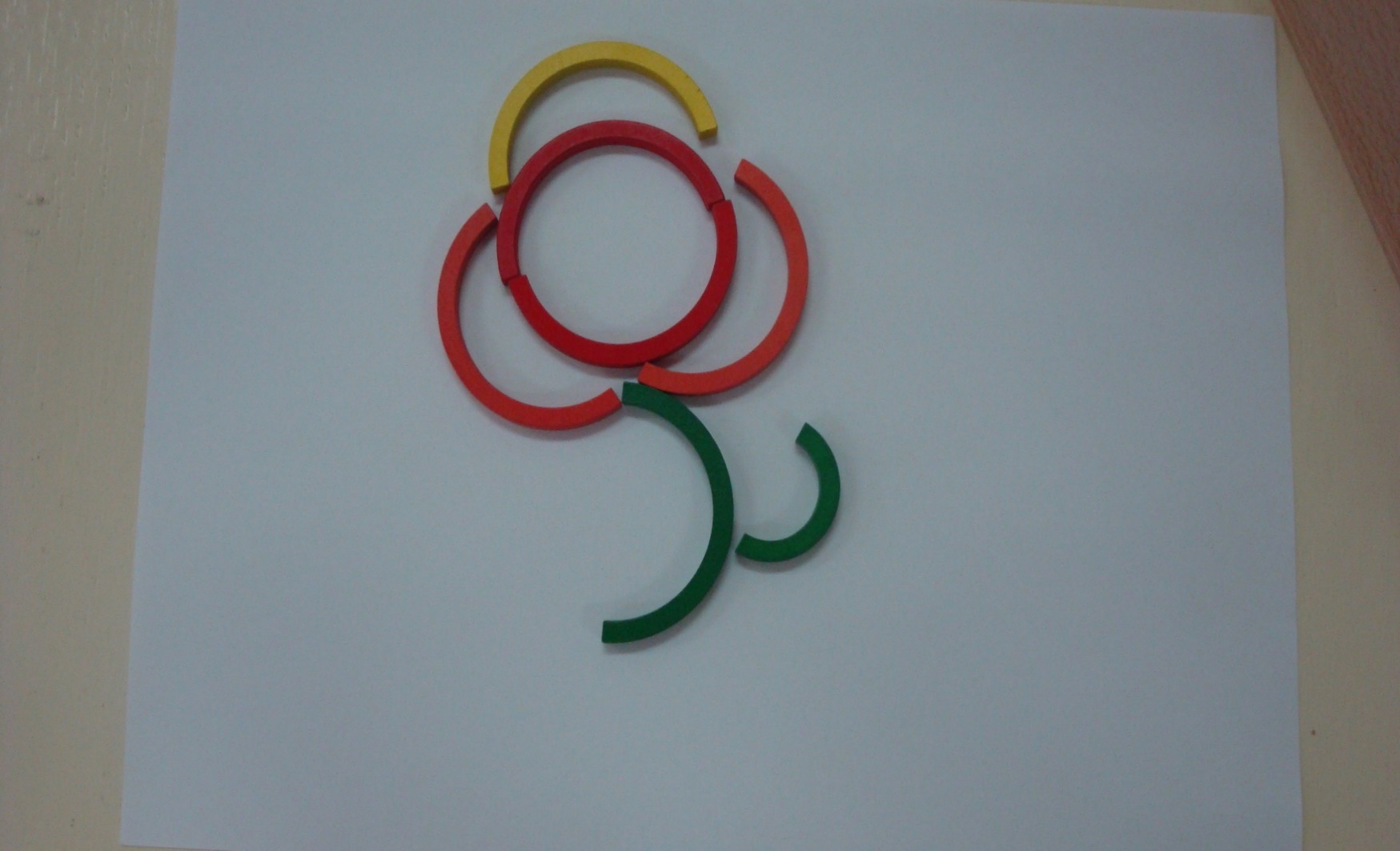 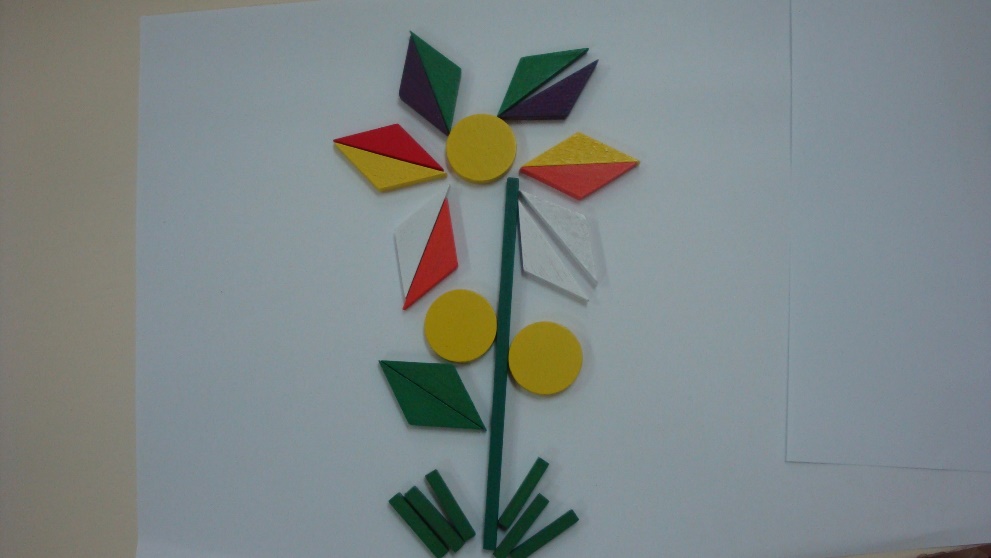 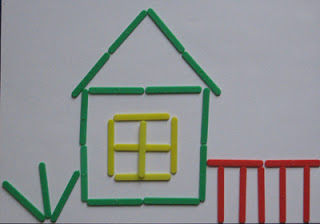 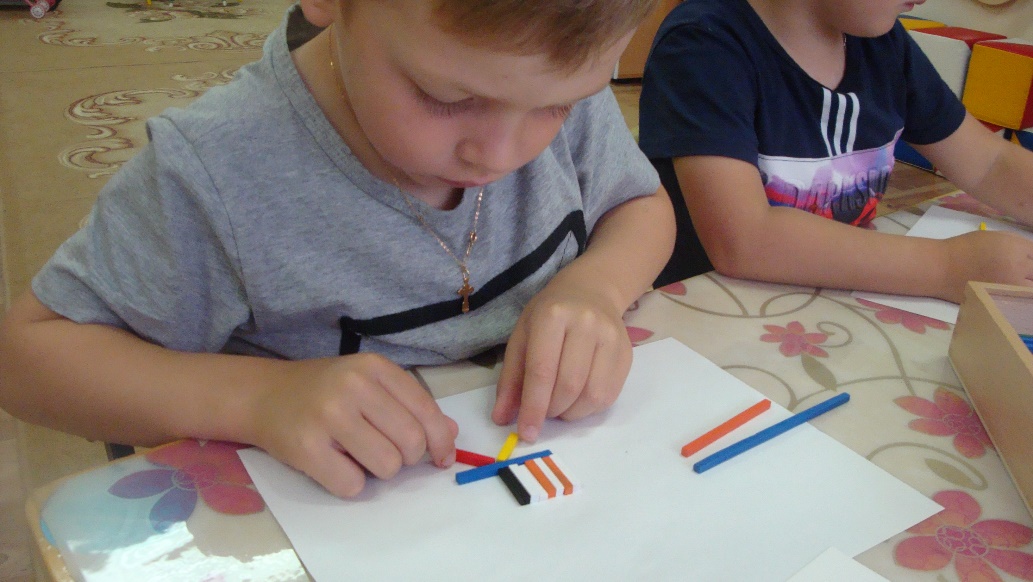 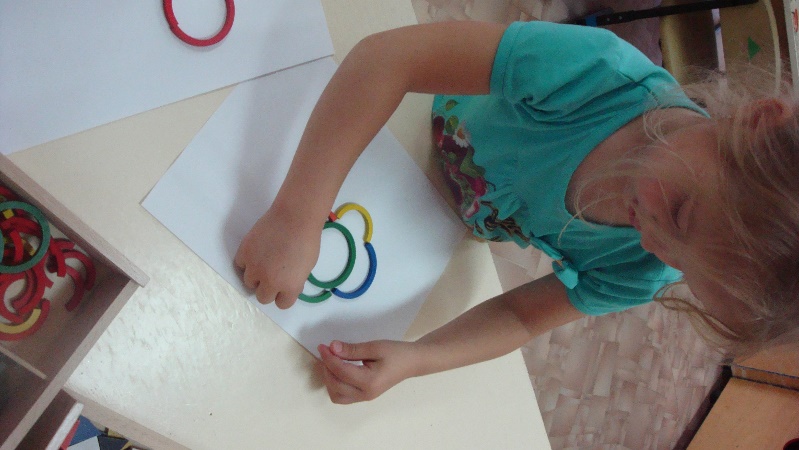 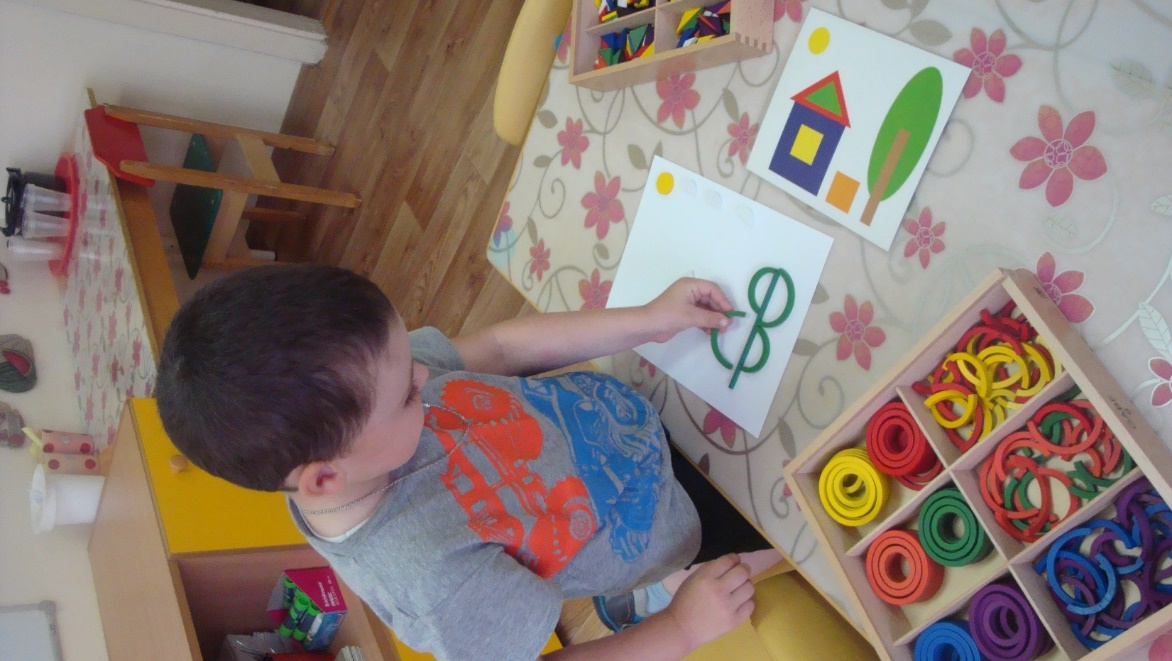 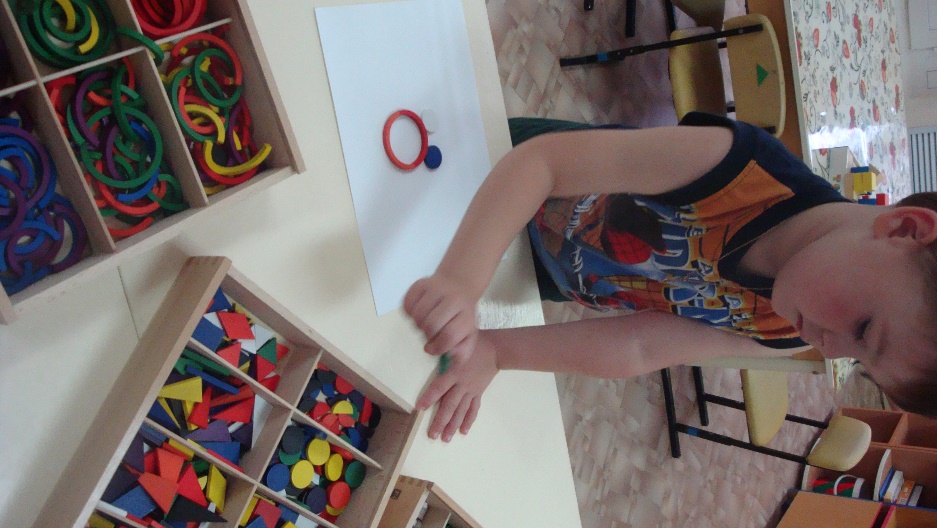 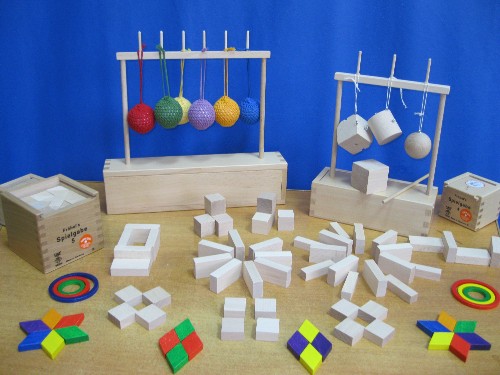 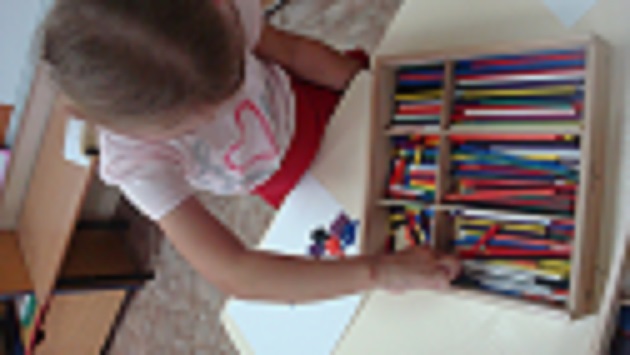 Игры в младшем дошкольном возрасте с комплектами Ф. Фрёбеля способствуют развитию наблюдательности, интереса детей к окружающему, обогащению детской речи и познавательного опыта, развивают моторную ловкость рук, уточняют и конкретизируют детский понятийный аппарат, формируют реальные 
представления об окружающем
  мире, стимулируют 
речемыслительную активность
  детей, мотивируют их на 
осмысленную            
познавательную деятельность.
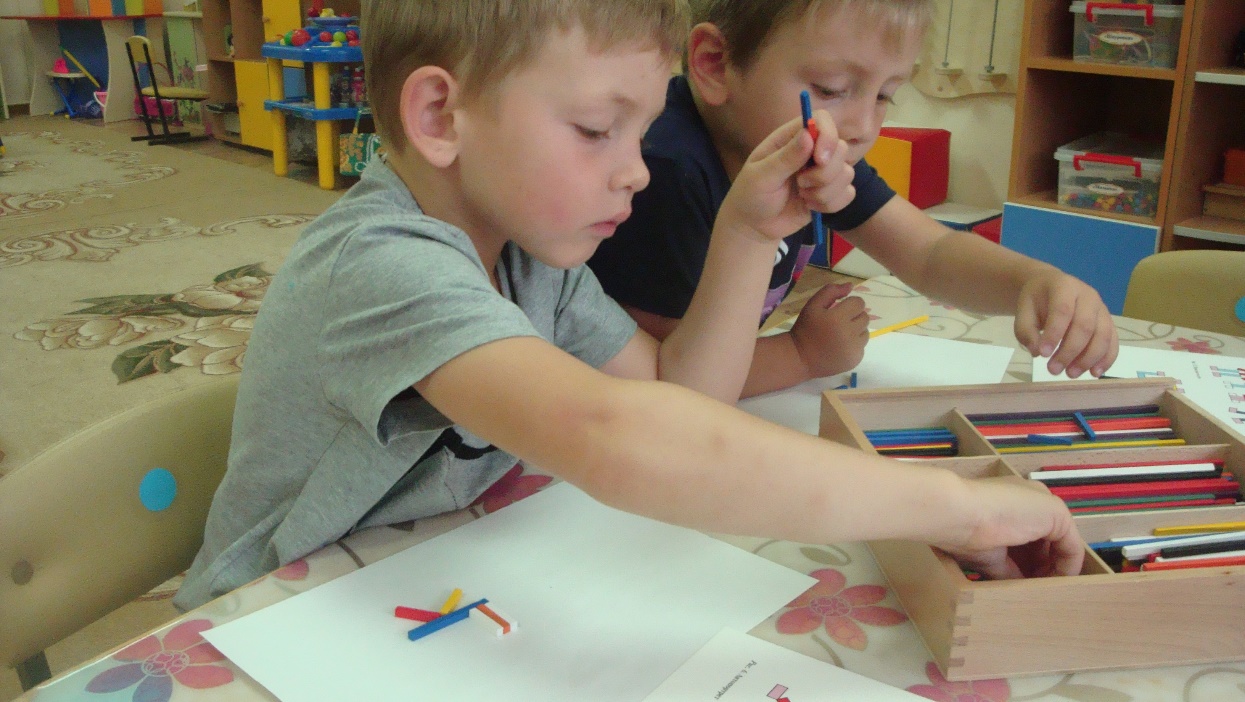 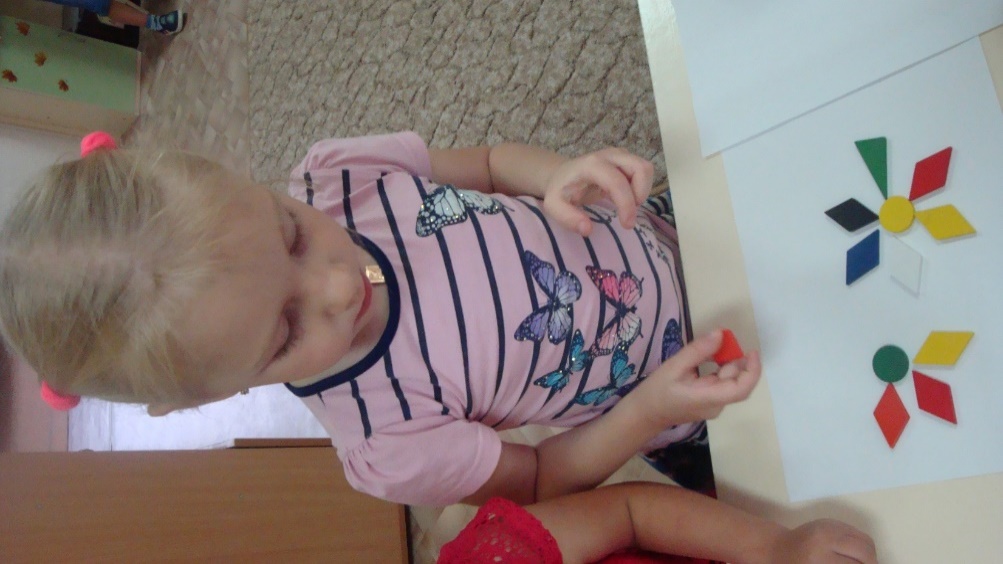 СПАСИБО ЗА ВНИМАНИЕ!